Top and WW final states
Harry Weerts
For LC working group
Introduction to this topic

Townhall Meeting, Paris, France
16 May 2012
Introduction & Background
Purpose of this short talk:
---Stimulate discussion ---
Short overview of what is in “official documents”
ILC: LOIs      CLIC: CDR
There is more information  -- how to use it
How do we find it?
How to agree to use?
Short, but focused “Top at LCs” workshop yesterday
Will show some of this
What to do with it?
Consensus yesterday: “top” could be represented better
Give us your feedback on direction……..

This is not complete !!
Hadron collider status:
Top mass I
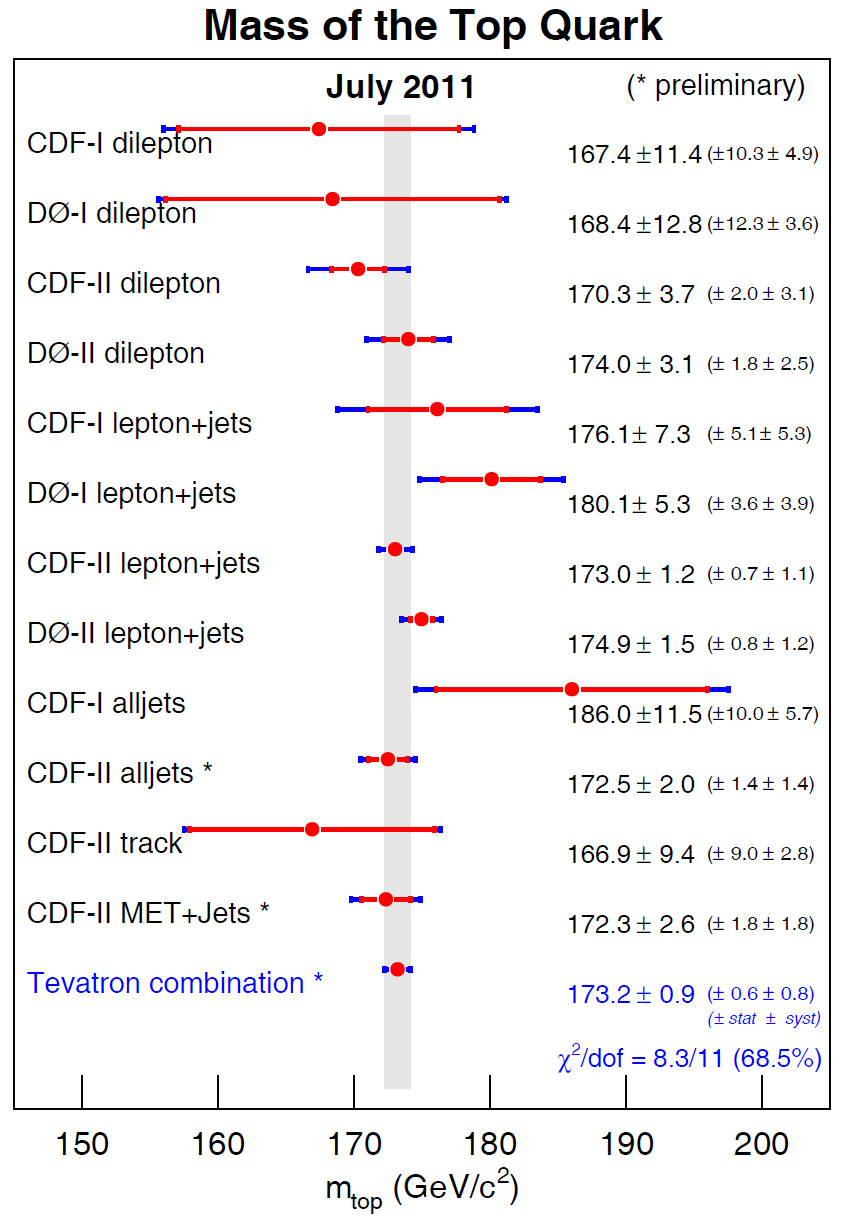 Tevatron:
173.2 ± 0.6 ± 0.8  GeV/c2
ATLAS( recent arXiv):
174.5 ± 0.6 ± 2.3 GeV/c2
CMS ( last year):
173.4 ± 1.9 ± 2.7 GeV/c2
LHC just beginning…  may be out of date already
Statistical error will go down.
Guess: at least down to 200MeV    by time there is a LC
This does not go in our report
This is a Pythia mass
Summary from LOI & CDR
LC top mass I
Use all hadronic final state ( bqq bqq) and semi leptonic (bln bqq) l=e,m
All use 500GeV;  fit invariant mass all with roughly same techniques
Mass errors in [MeV]
Width errors in [MeV]
??
Not in LOIs & CDR in progress
Top mass from threshold scan
How to handle ?
From Frank Simon at workshop yesterday
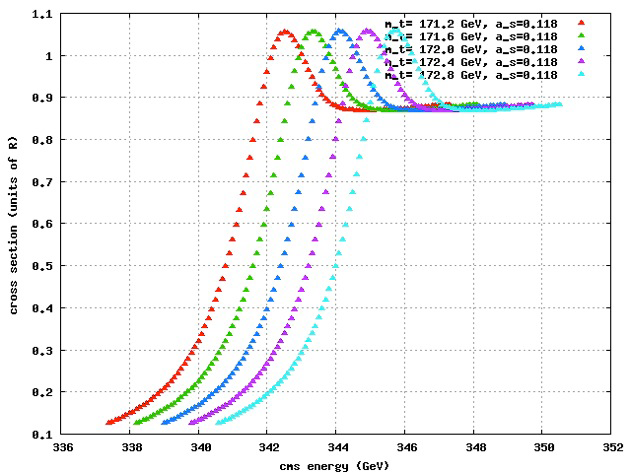 Not in LOIs & CDR in progress
Top mass from threshold scan
How to handle ?
From Frank Simon at workshop yesterday
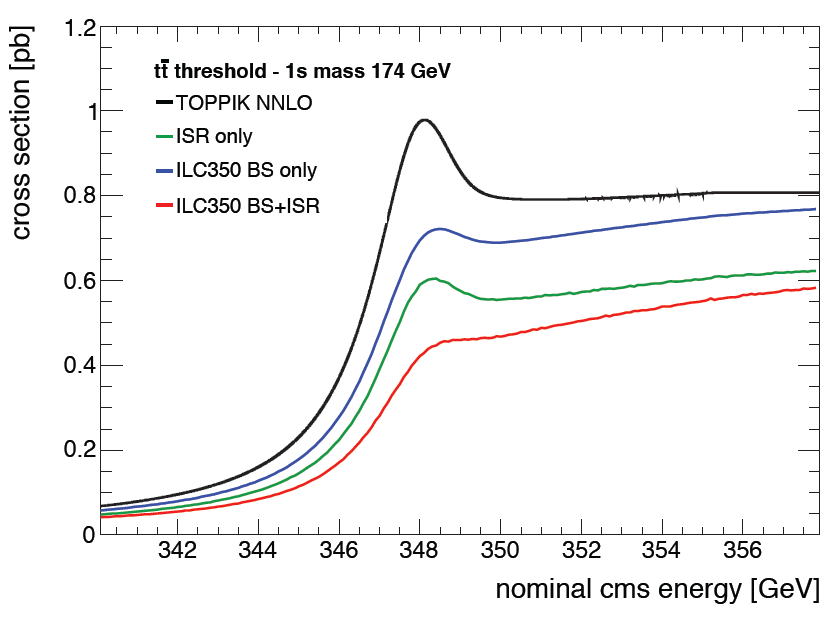 ILC
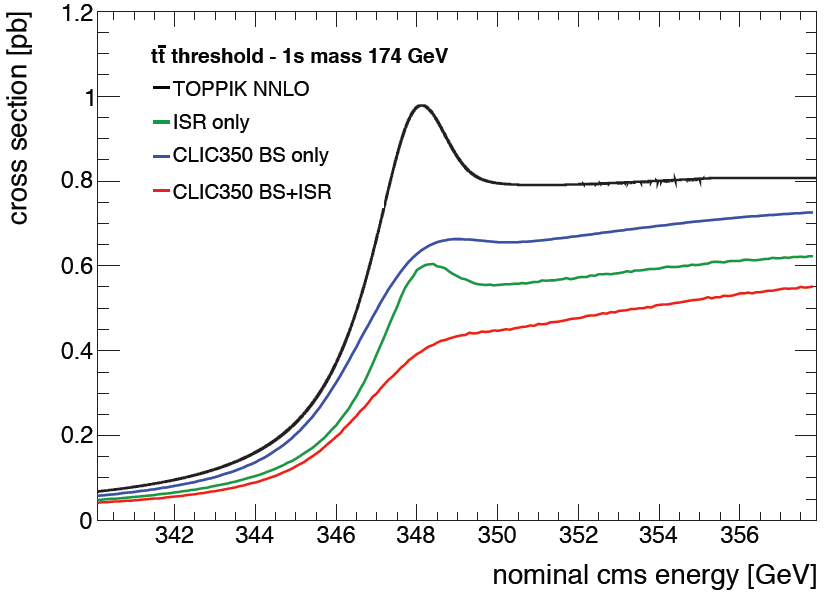 CLIC
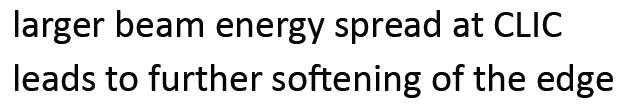 Not in LOIs & CDR in progress
Top mass from threshold scan
From Frank Simon at workshop yesterday
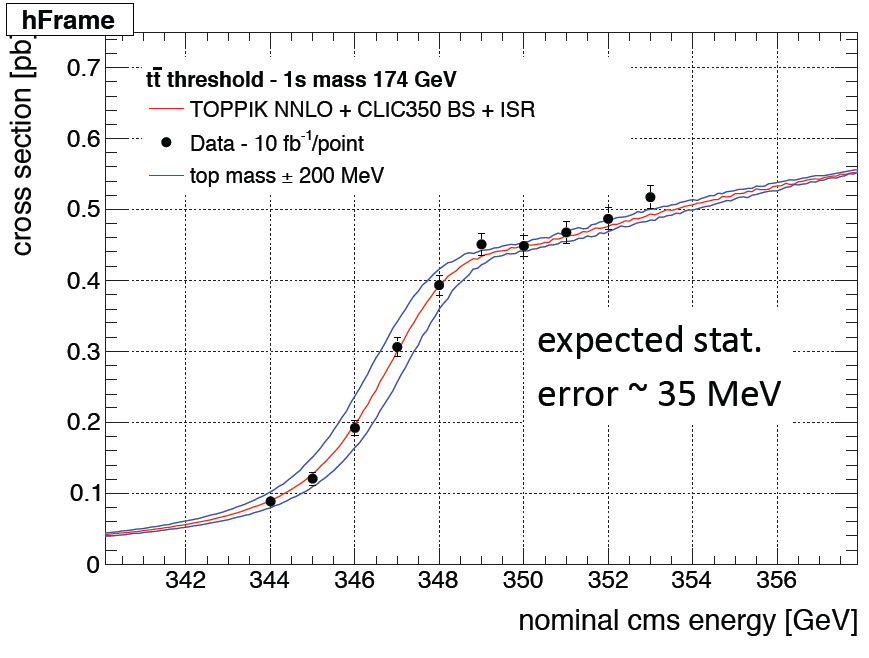 Illustration of what is possible.
No hard numbers yet
Previous thorough study:
TESLA; 10 points @ 30fb-1/point
16 MeV for top mass error
32 MeV on width
How to handle ?
Summary from LOI & CDR ?
ttbar Asymmetries
renewed by top-antitop forward-backward charge asymmetry measurement at Tevatron
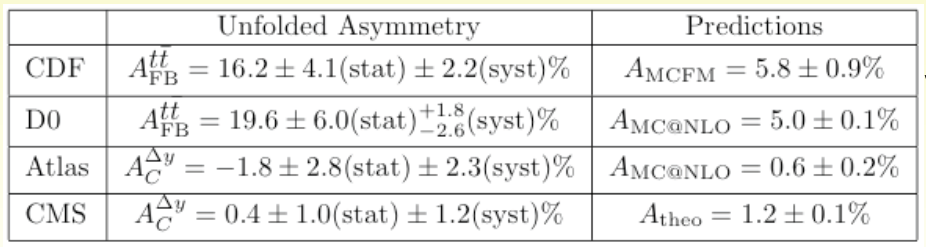 ~2.2-2.4 s
Need model to test sensitivity;  on going work ( Marcel Vos yesterday)
In LOI found numbers from SiD for AFB for b from top decays and AFB for top, based on momentum weighted vertex charge and momentum weighted jet charge methods.
b: 0.272 ± 0.015       top: 0.342 ± 0.015
Useful ?
in progress ( See yesterday)
How to handle ?
Not in LOIs & CDR in progress
Top Yukawa coupling
Presented yesterday at “Top” workshop
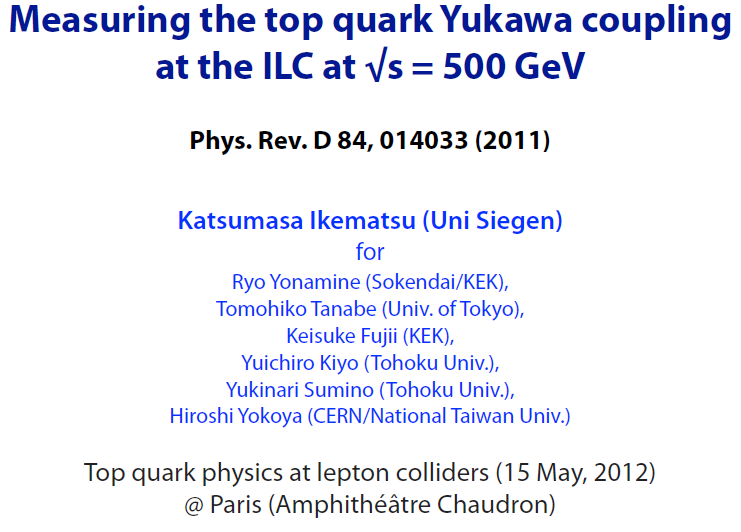 Measure error on   :
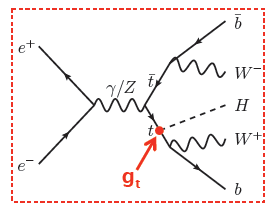 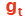 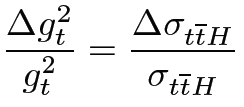 At 500GeV, already done at ~700GeV
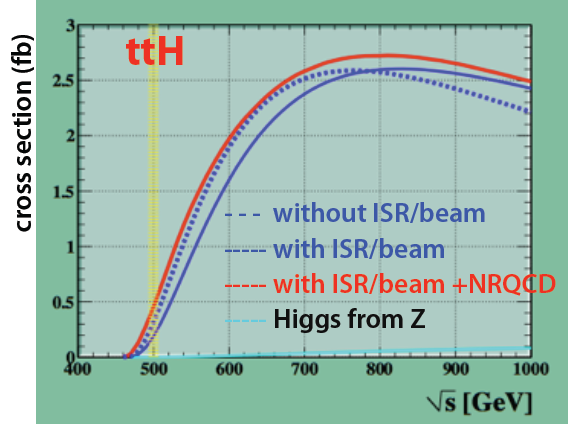 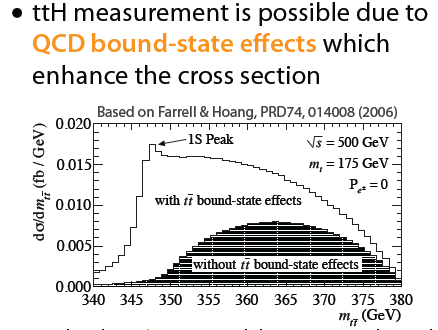 Not in LOIs & CDR in progress
Top Yukawa coupling
From: Katsumasa Ikematsu:
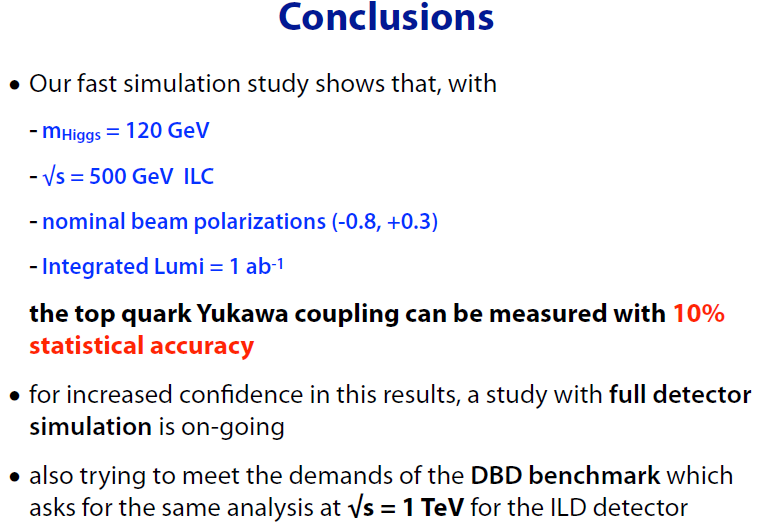 How to handle ?
“Not” in LOIs & CDR not in progress
WW final states– WW scattering
W+W- -> W+W-
At 1 TeV, 1 ab-1
Only mention is in ILD LOI:
W+W- -> Z Z
Final states:
e+e- -> nene qq qq
Used to check capability of separating W and Z all hadronic final states
More interesting:
Look for deviations from SM predictions  in case SM Higgs is found or not found at ~125GEV.
???
ILD LOI sensitivity study:
Assume SM i.e. quartic couplings a4=a5=0 and test sensitivity with above sample
-1.38 <  a4 <  +1.10  
-0.92 <  a5  < +0.77
What accuracy do we need ?
Not studying this or ?
Should we/can we ?
Discussion
What is missing ?

What to do different?

What to use as input ?

Feedback ……….
Questions  in case not brought up
How well do we need to measure the “top” mass?
Missing in discussion yesterday
What do we learn from improving over hadron colliders ?
What is accuracy we need to make progress ?